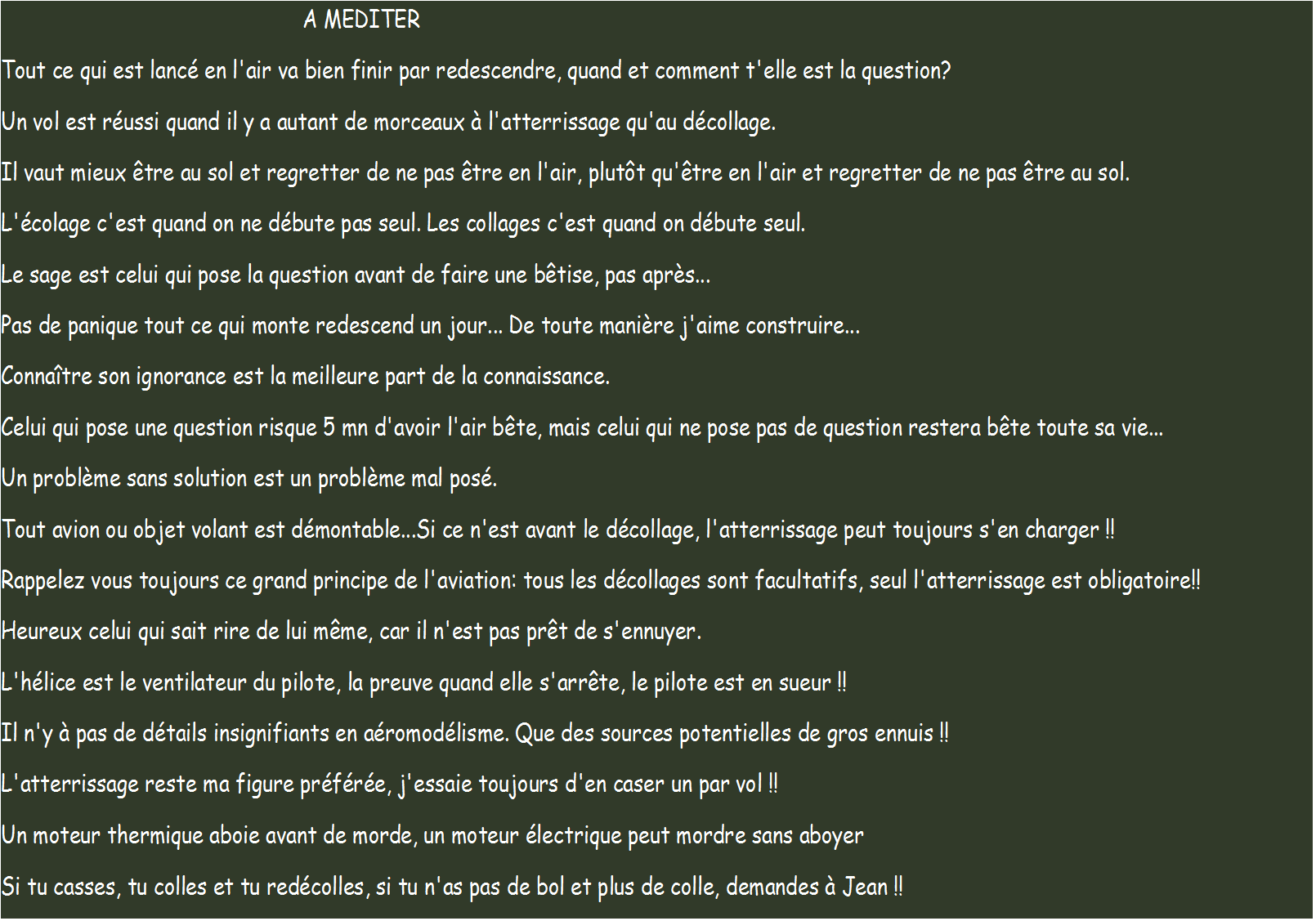 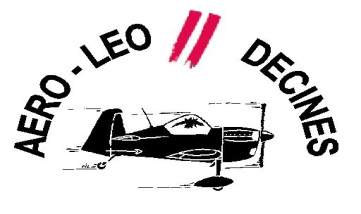 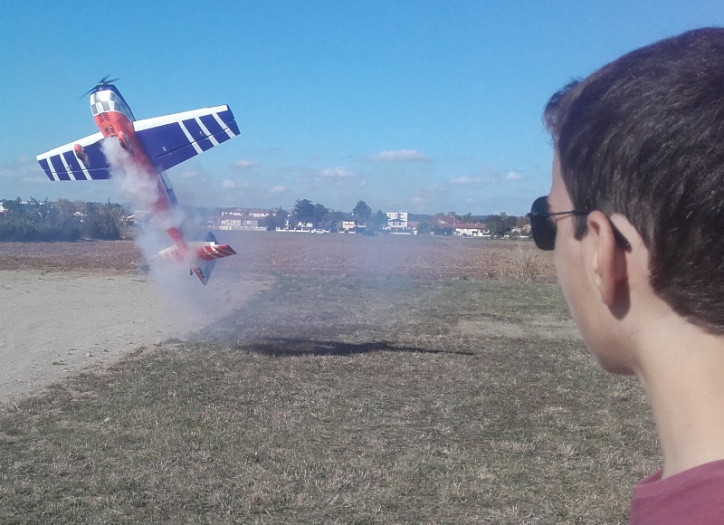 CLUB LEO LAGRANGE SECTION AERO-MODELISME
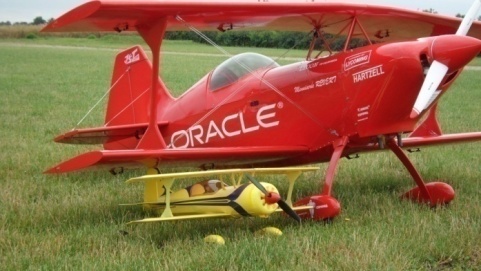 Réunion du 18 décembre 2017
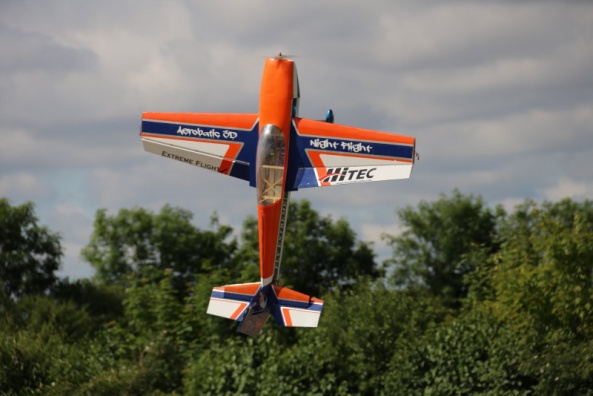 Ordre du jour
Nouvelle organisation régionale
Etat de la réglementation drones
Rappel du règlement intérieur
4ième Coupe FunCub
Quelles manifestations pour 2018 ?
Bureau. Appel au volontaires
Concevoir et régler un modèle réduit
Questions diverses 
Collation
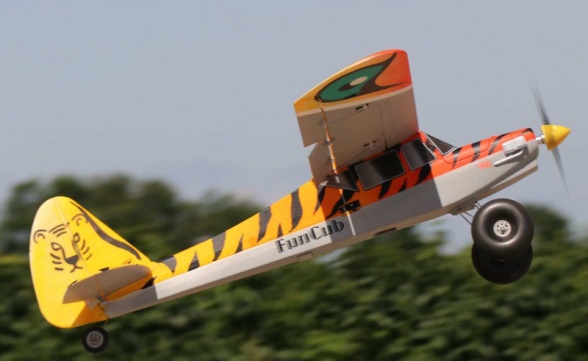 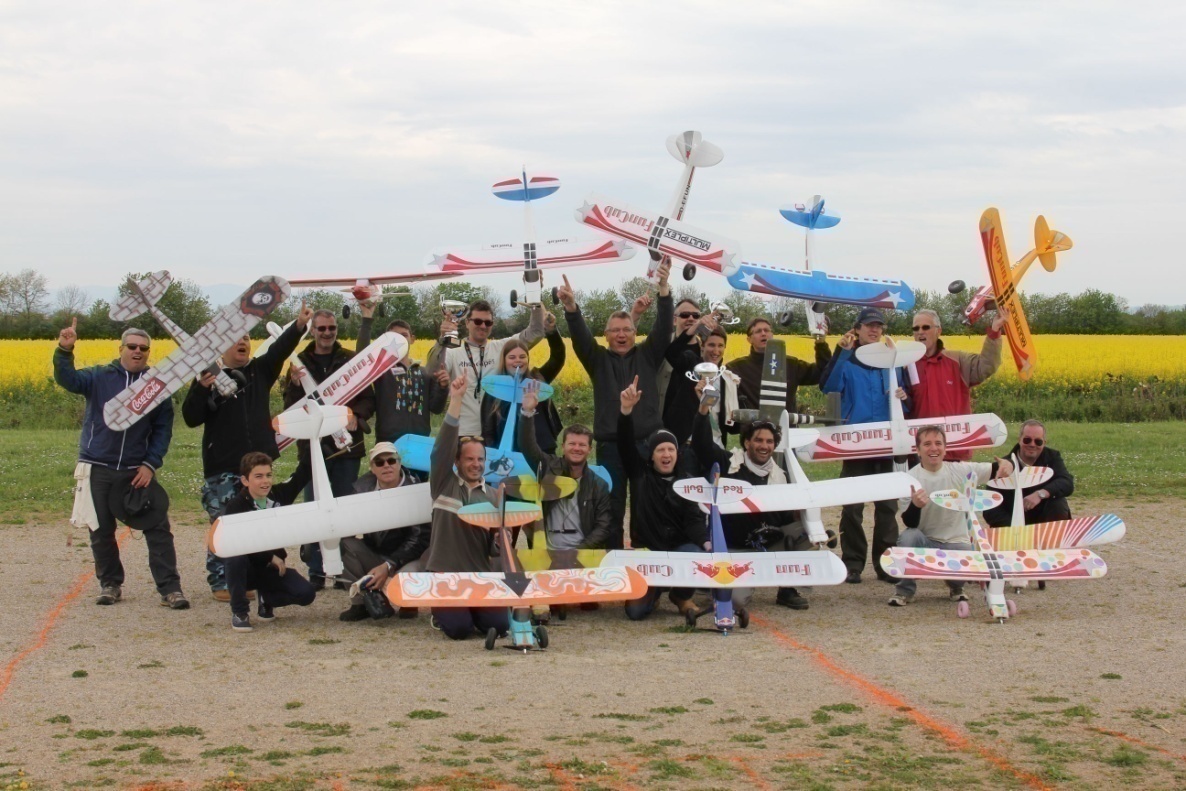 Site Web :       http://www.aerodecines.fr
[Speaker Notes: Prendre photos portes ouvertes, main de J Claude securité]
Réorganisation de la FFAM
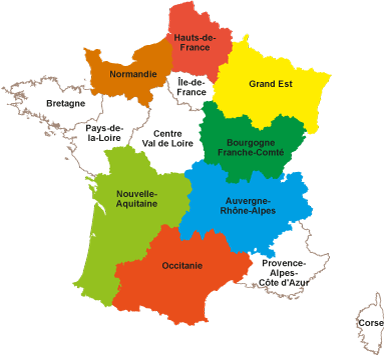 Pour coller au nouveau découpage de la France en régions :
Les CRAM ont été dissous
Les CDAM également sauf quelques cas très particuliers
Ont été crées les Ligues régionales d’aéromodélisme: les LAM
Election d’un nouveau président à la tête de la FFAM en mars: Laurent Henry succède à Bruno Delors
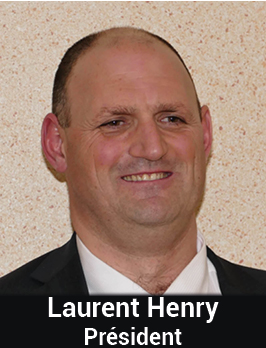 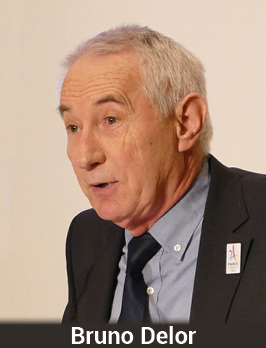 Nouvelle organisation régionale
L’assemblée constitutive de la Ligue Auvergne Rhône-Alpes s’est tenue fin 2016 à Feurs.
80 clubs en RA  20 clubs en AU
La LAM AURA est représentée par:
1 comité directeur de 7 membres
        dont le président: D Chevenard
	la secrétaire restant Marianne Aymar

12 délégués départementaux le département 42 conservant son statut de CDAM
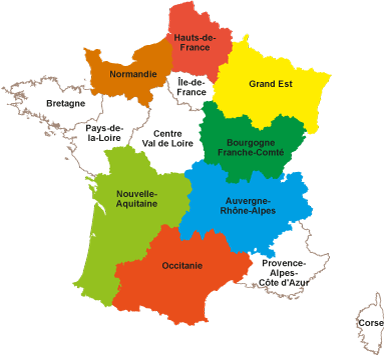 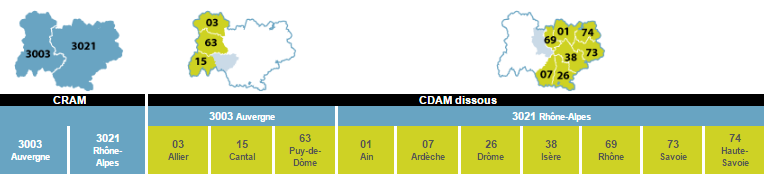 D Chevenard n’ayant organisé aucune réunion en 2017 je ne pourrais pas comme à mon habitude vous répercuter les infos de la fédération !
Notre site webA la même époque, l’an passé, j’avais lancé un appel aux volontaires pour que quelqu’un veuille bien prendre la suite de Jacques parti définitivement au Portugal http://aero.decines.free.fr/modelisme/  n’existe plusLionel à merveilleusement pris en main cette tache et nous a crée un nouveau sitequi est tout simplement MAGNIFIQUEBRAVO LIONELVous trouvez désormais toutes les informations concernant le club sur : www.aerodecines.fr/
Je vais par exemple vous parler maintenant de la loi drone, sachez que vous pouvez trouver
une description très détaillée de celle-ci sur le site sous l’onglet règlement.
La nouvelle loi drones
Devant les abus incontestables de quelques individus, le gouvernement a promulgué le 24 octobre 2016 la loi n° 2016-1428 relative au renforcement de la sécurité de l'usage des drones civils celle-ci a été publiée au Journal Officiel le 25-10-2016

Cette loi n'est toujours pas entrée en vigueur, les arrêtés et décrets d'application n’ayant toujours pas été publiés. Mais devraient l’être pour 2018

Cette loi est très limitative, l’observation de la carte des zones interdites de survol qui a été éditée à l’occasion est inquiétante, quasi aucun lieu n’y échappe en dehors des plateformes homologuées et des zones situées en plein nature.
		https://www.geoportail.gouv.fr/donnees/restrictions-pour-drones-de-loisir
La nouvelle loi drones
Deux catégories de drones civils se partagent actuellement l’espace aérien : les drones à usages professionnels et les drones de loisirs. Si les premiers nécessitent un brevet de télépilote sur la base de l’examen théorique de pilote d’ULM (météo, maniement, sécurité), les seconds peuvent être utilisés à ce jour sans autorisation particulière pour peu que leurs propriétaires respectent quelques prescriptions et fassent preuve de bon sens. Ainsi les drones de loisirs ne peuvent pas survoler une agglomération, des espaces publics, ou une foule et leur hauteur est limitée à 150m maximum, voire moins dans certaines zones.
Désormais, Les propriétaires de drones de loisirs de plus de 800 grammes, devront être en possession d’une attestation officielle de télépilote à présenter aux autorités en cas de contrôle. Par ailleurs l’engin devra être déclaré et immatriculé. Il devra également être équipé d’un système d’avertissement en cas de chute. Les nouveaux aéronefs en seront équipés, pour les autres, les constructeurs vont devoir prévoir des adaptations avant janvier 2019. Ils devront également être équipés de système No Fly, interdisant automatiquement le survol de zones sensibles (villes, aéroports, terrains militaires, centrales nucléaires, etc) et de limitation d’altitude. Le constructeur chinois DJI, leader de la fabrication des drones professionnels de loisirs et professionnels a déjà équipé ses appareils lors de ses dernières mises à jour logicielles. L’aéronef doit rester en vol à vue.
Rappel de quelques événements 2017
Championnat du monde de vol indoor à Strasbourg mars 2017 :
Troisième titre mondial pour l'Autrichien Gernot Bruckmann. La France vice-championne du monde !
 G Bruckmann est suivi du jeune Finlandais Janne Lappi et du Lituanien Donatas Pauzuolis. Un trio qui domine largement le monde de la voltige indoor radiocommandée, puisque ces trois-là composaient déjà le podium du championnat du monde de 2015 !
Le titre mondial par équipe revient à l'Autriche grâce au niveau très homogène de ses pilotes. Une homogénéité qui a également produit ses fruits chez les tricolores puisque la cinquième place de Julien Hecht, la septième de Nicolas Piétu et la huitième de Nicolas Détry, permettent à l'équipe de France d'obtenir une très satisfaisante médaille d'argent devant les finlandais.
Coupe du monde de vol libre F1E en Bulgarie:
les dernières compétitions ont eu lieu en Bulgarie le week-end du 14 et 15 octobre. 
excellents résultats de l'équipe de France juniors
En juniors : le vainqueur de la Coupe du monde 2017 est Théo Laura, avec 1835 points.
Nathan Laura est 6ème avec 1324 points, et Clarisse Trachez 7ème avec 1230 points.
Tous les trois sont licenciés au CLUB D'AZAY-LE-BRÛLÉ, dans les Deux-Sèvres.
En Senior: meilleur Français Pierre Chaussebourg, 6ème avec 1424 points.
Jean-Luc Drapeau, D'AZAY-LE-BRÛLÉ, est 7ème avec 1414 points.
Alain Roux, D'AZAY-LE-BRÛLÉ, est 11ème avec 1378 points.
Résultats des championnats 2017
Championnat de France F3A catégorie inter
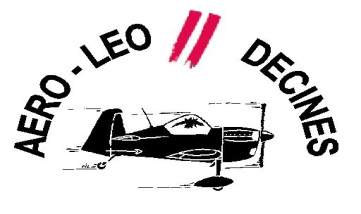 Rappel d’événements 2017
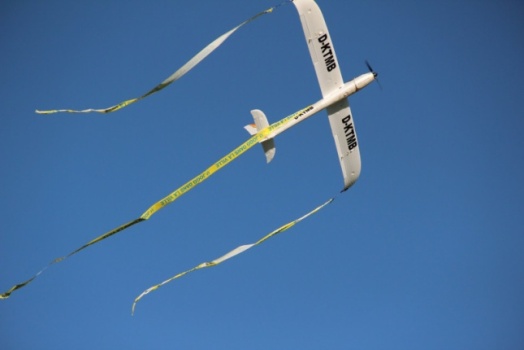 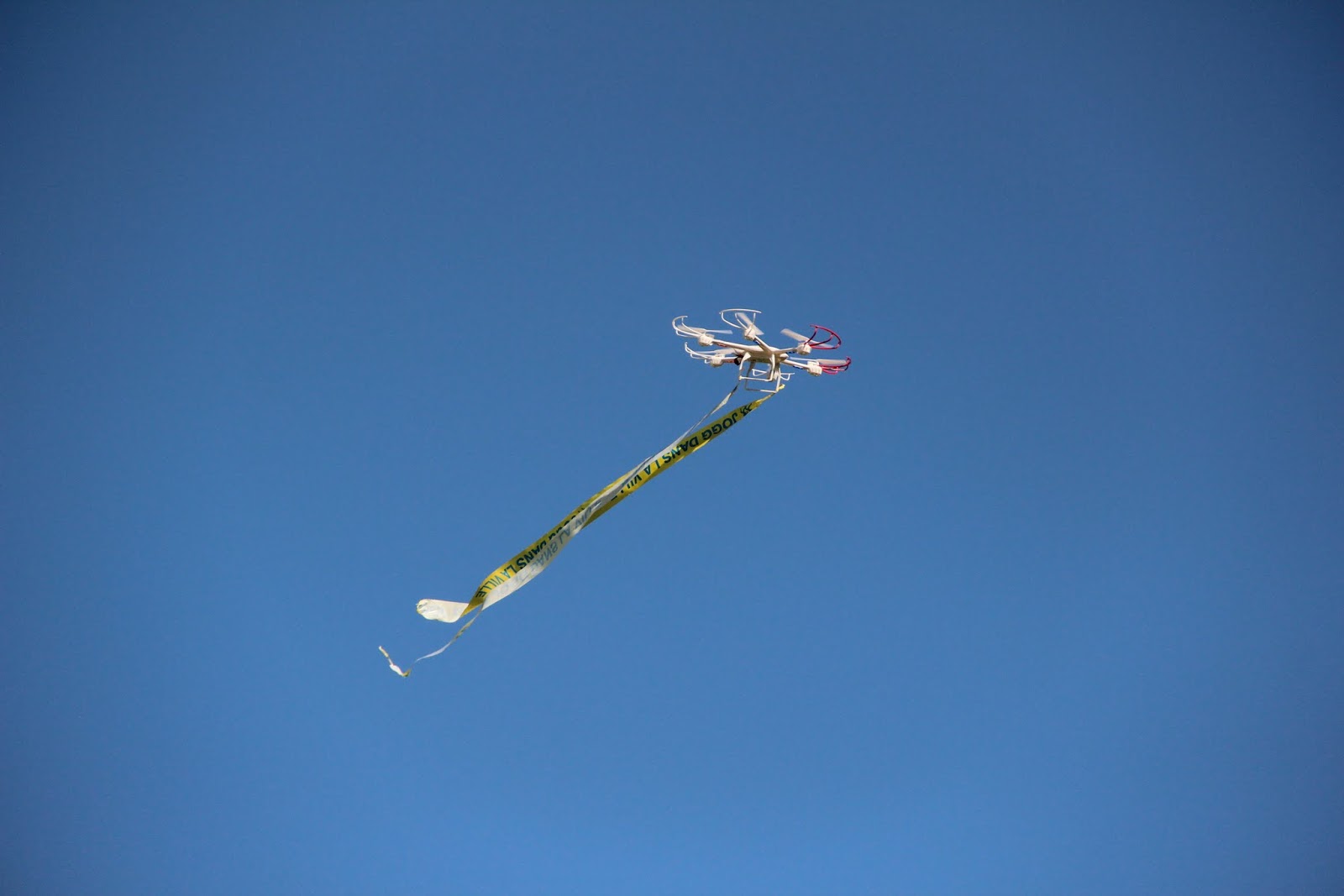 27 mars: participation à « Jogg En Ville »  









20 mai compétition EasyGlider: 
	   résultats page suivante

	Organisée à la demande de Norbert Cecillon
	dont ce sera malheureusement le dernier vol
	Norbert nous quittera définitivement le 5-09-2017
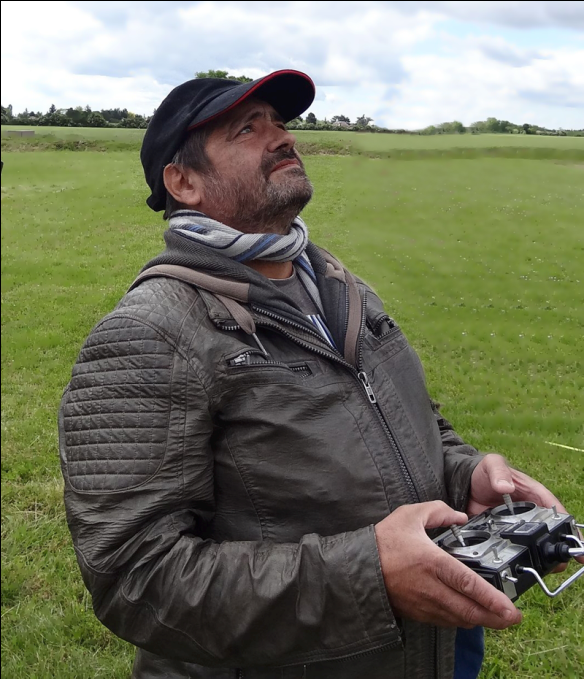 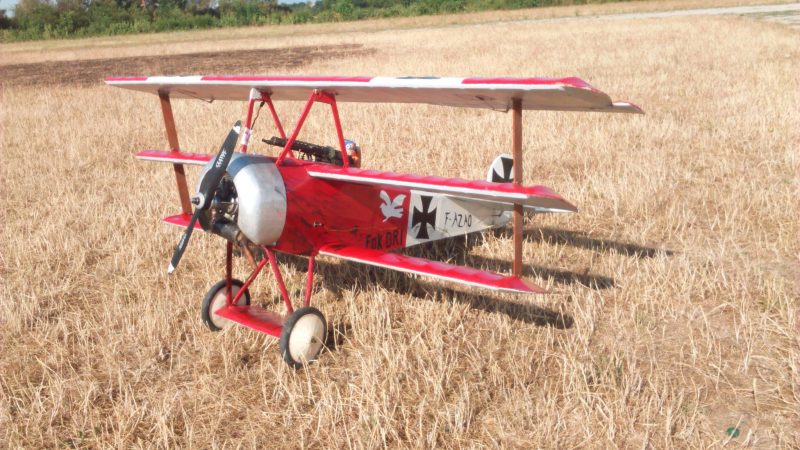 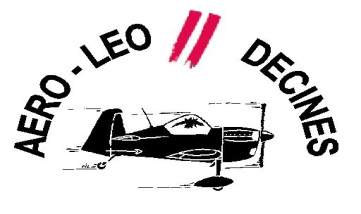 Rappel d’événements 2017
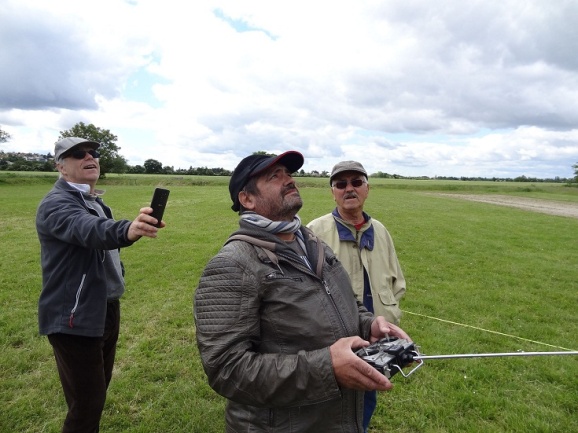 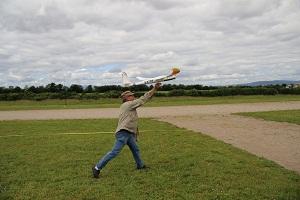 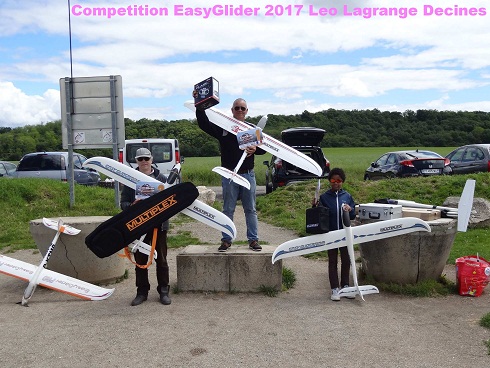 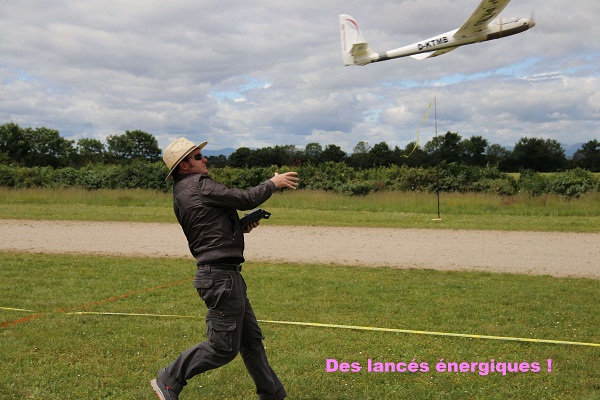 Rappel d’événements 2017
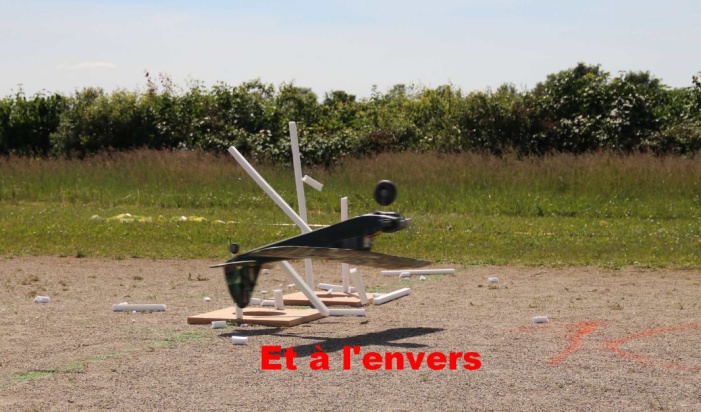 21 mai: 4ième coupe FUNCUB
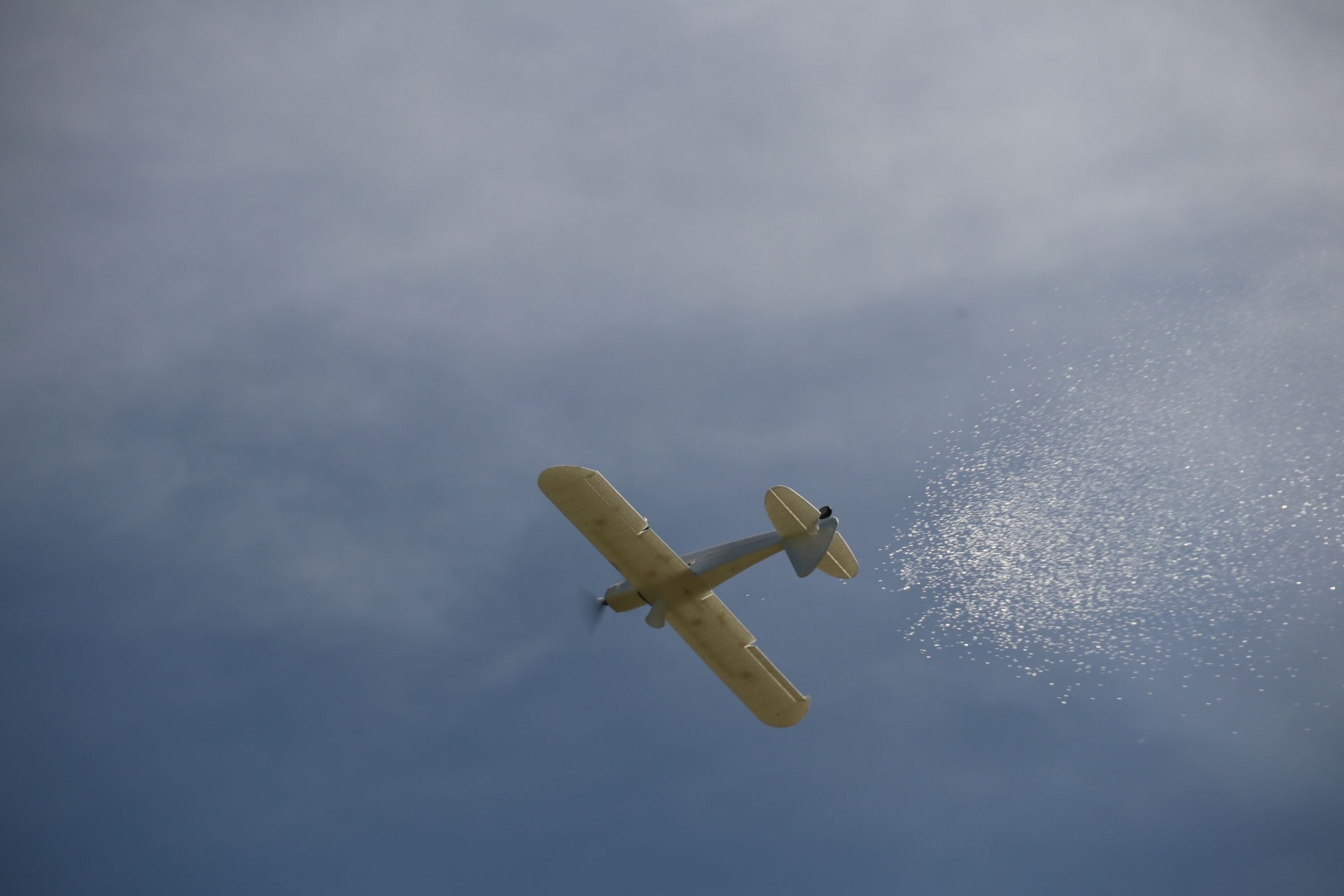 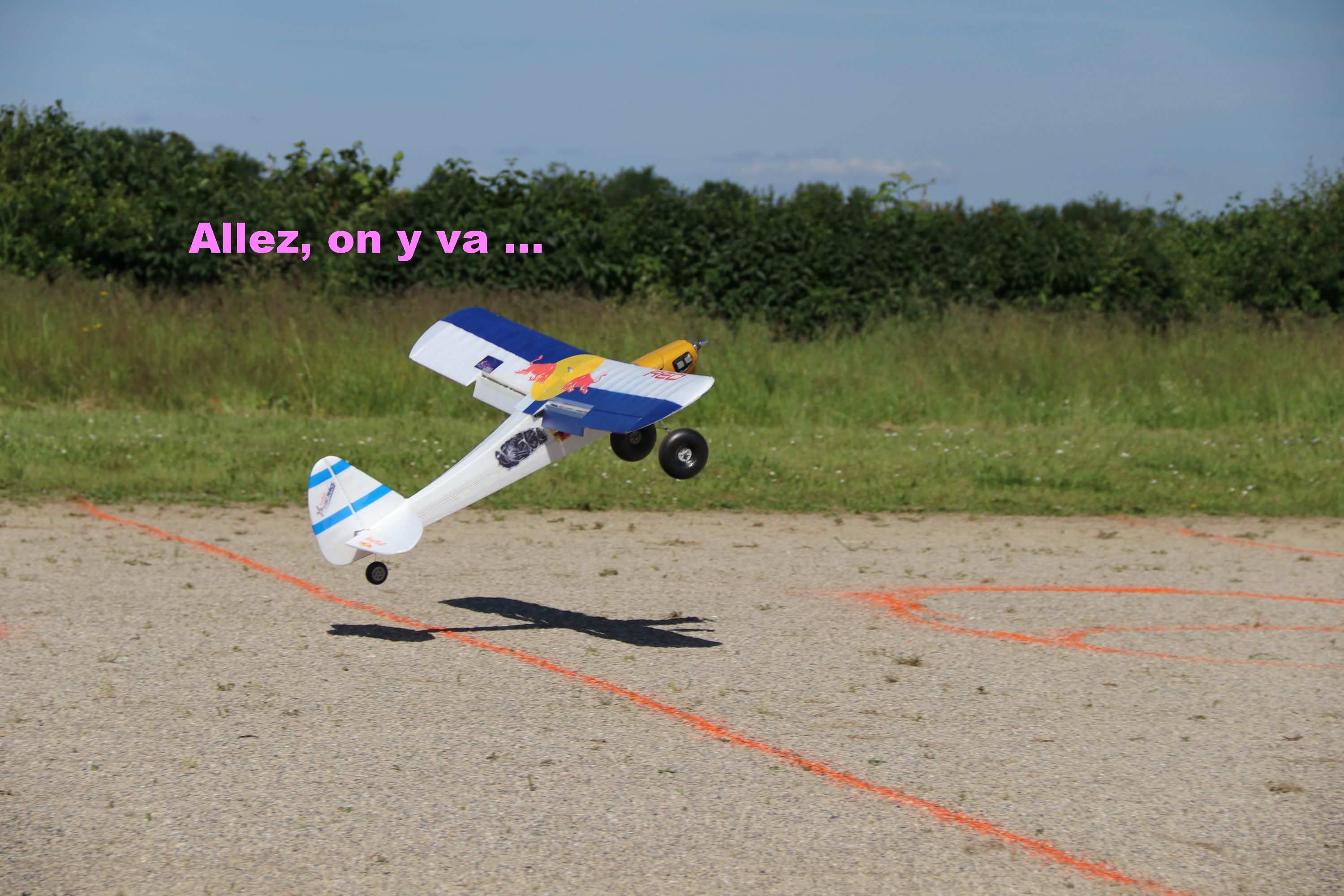 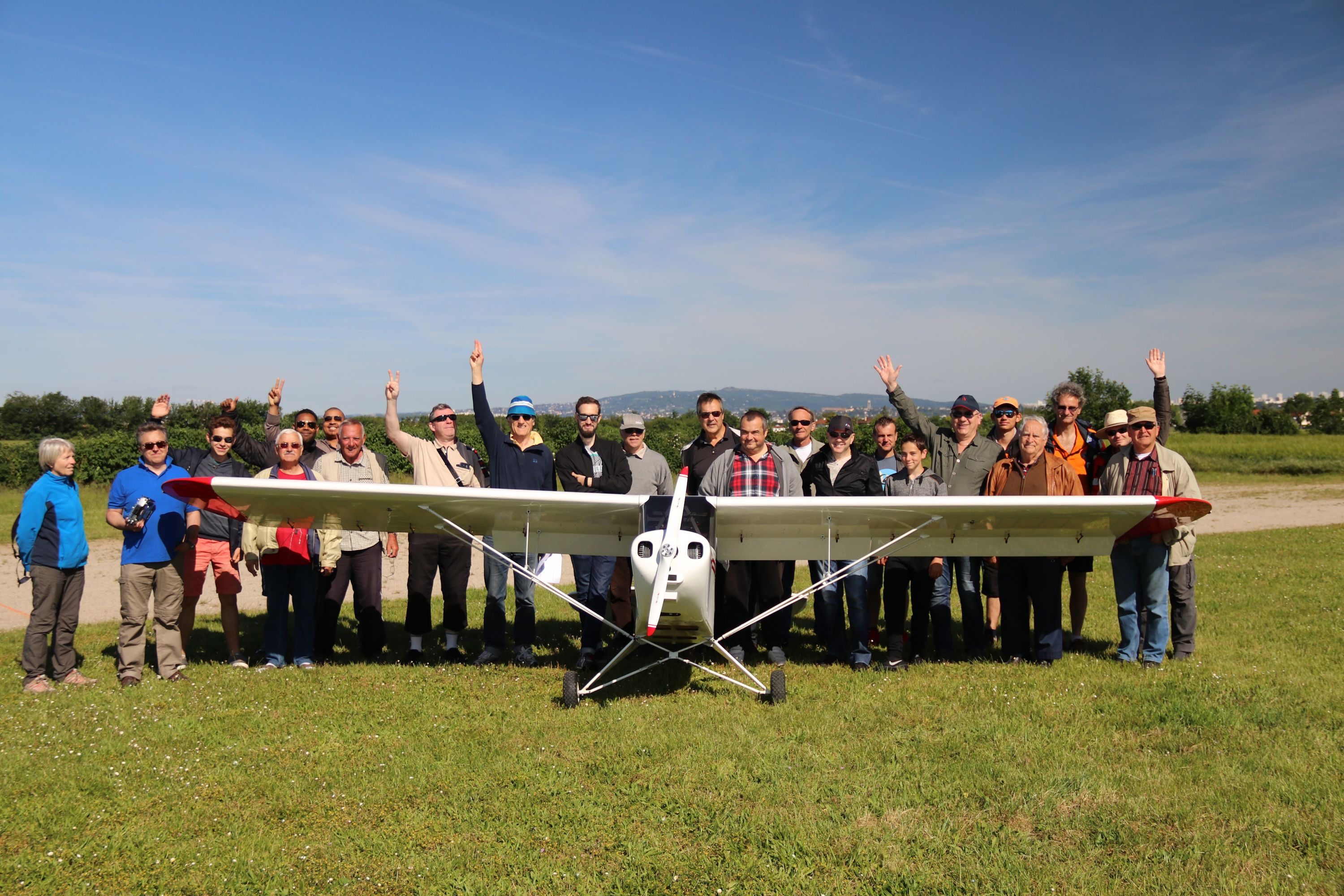 Rappel d’événements 2017
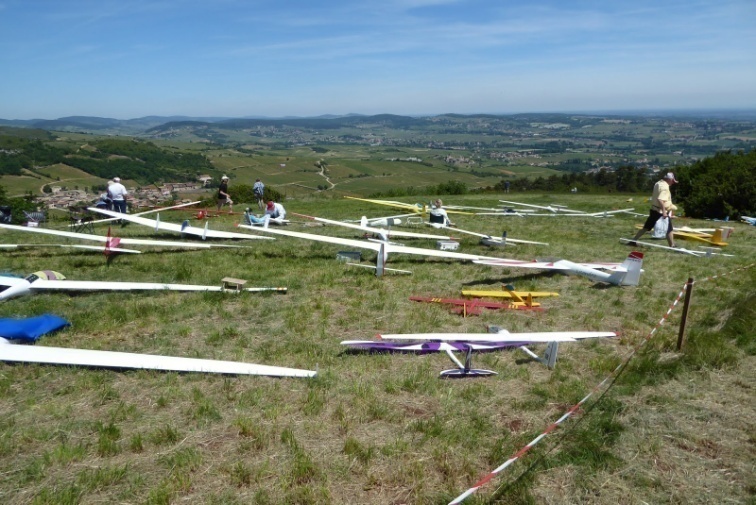 31 mai: VdP Macon








25 juin: meeting de Chavanoz








8 juillet: rafraichissement à Miribel
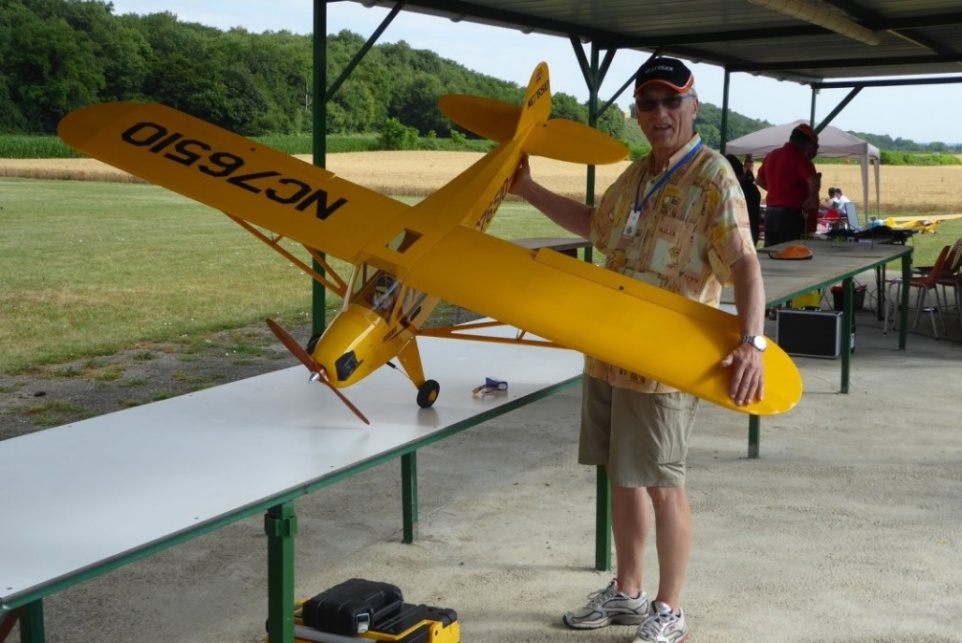 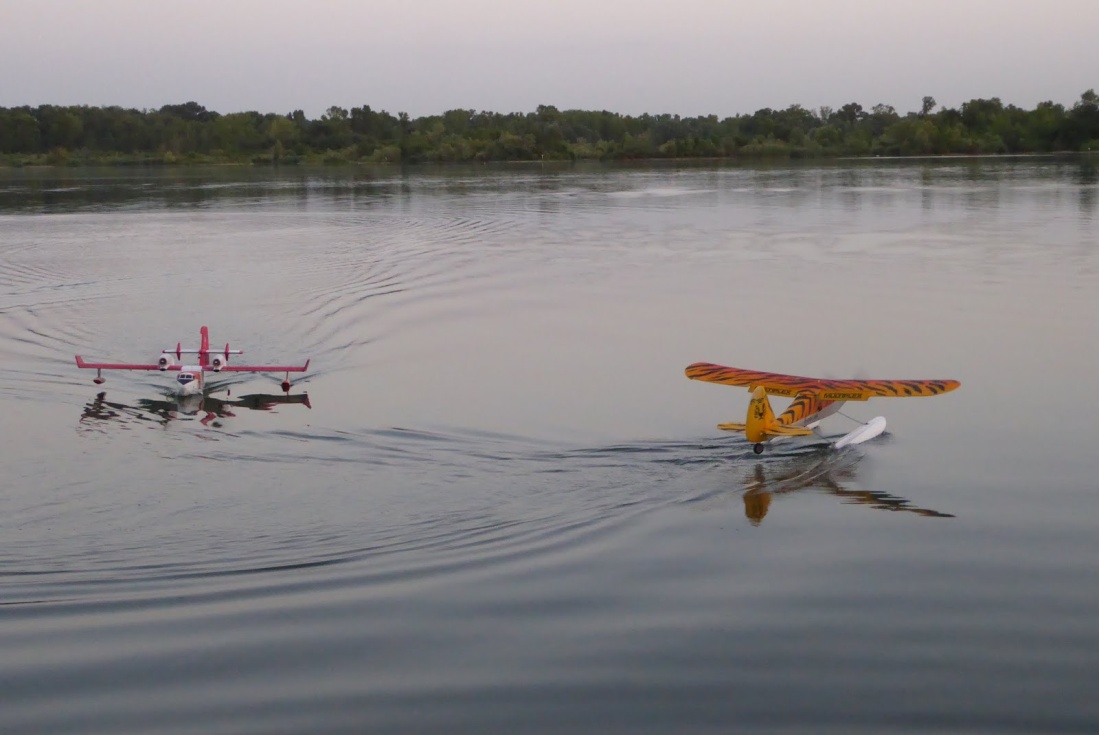 Rappel d’événements 2017
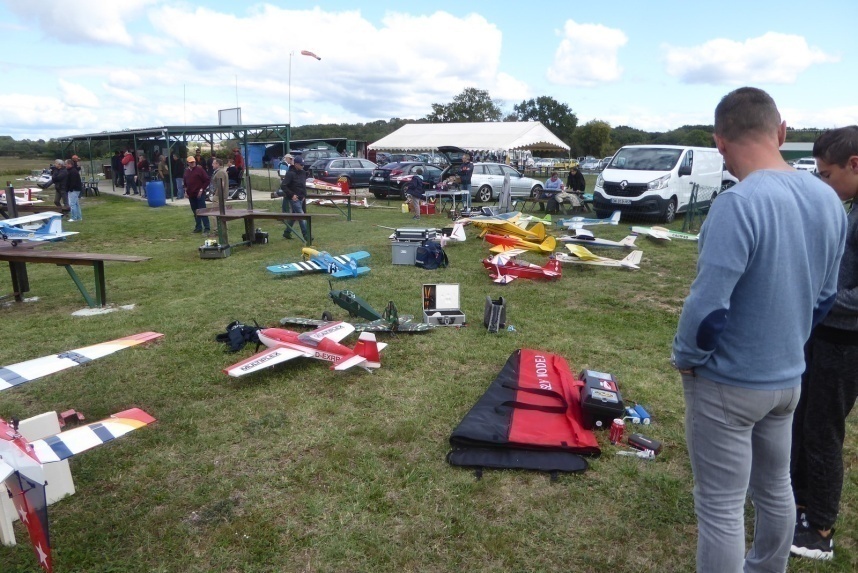 Septembre journée interclubs Chavanoz











Octobre coupe Icare
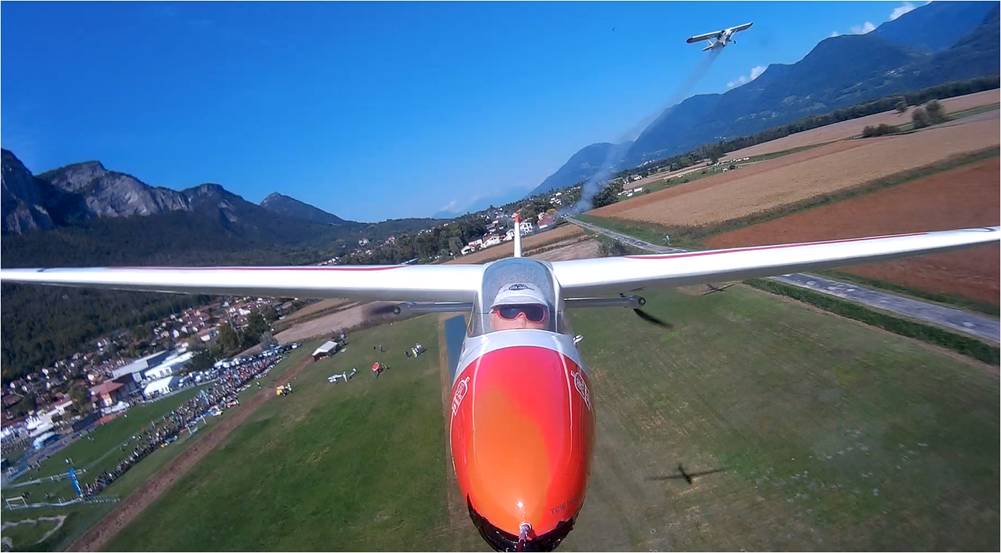 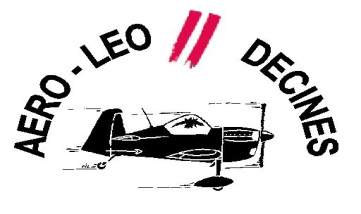 RAPPEL des REGLES de SECURITE de notre CLUB
-Altitude maxi définie par le protocole de Bron
-Niveau de bruit et limitations horaires
-Respect des volumes de vol
-Pilotes regroupés à 5m du bord de piste et 25 m du taxiway.
-Passages clairement annoncés avant
-Créneaux de vol séparés pour avions et hélicos
-Assurance à jour
-Vols sauvages effectués par des personnes non membres et non assurées, l’image du club est en jeu, ne pas hésiter à leur demander leur document d’adhésion.
-Gymnase: les pilotes qui ne sont pas en cours d’évolution restent avec leurs équipements groupés derrière les filets
-Pensez à relire le règlement intérieur du club tout y est précisé
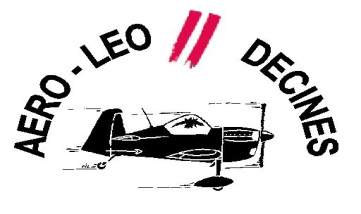 Limitations des nuisances sonores
Procédure de mesure du bruit
sur herbe : 92 dBA       
sur macadam ou béton : 94 dBA
 
Des mesures sont effectuées sur quatre points situés à 45 degrés de l’axe longitudinal du modèle. Pour chaque point de mesure, le sonomètre est positionné à 0,3 m au dessus du sol et à une distance de 3 mètres du moteur pour un monomoteur, ou à 3 mètres du point d’intersection entre la ligne des moteurs et l’axe longitudinal pour un multi moteur. Pour avoir la valeur référente du niveau de bruit, faire la moyenne des quatre mesures effectuées.
 
Les mesures doivent être effectuées moteur tournant plein gaz ; aucun objet susceptible de réfléchir le bruit ne devant se trouver à moins de 3 mètres de l'aéromodèle ou du microphone.
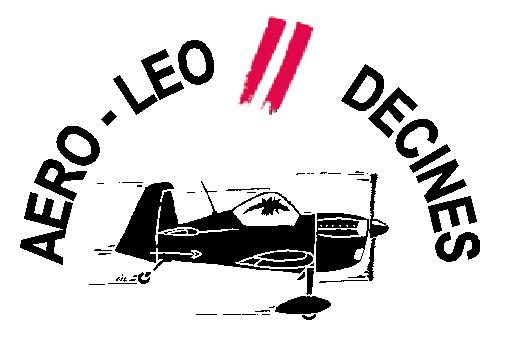 Animations possibles en 2018
5ième coupe FunCub 6 ou 13 mai ? Appel aux sponsors ?

Sorties groupées sur des rencontres importantes ?

Autres idées ?
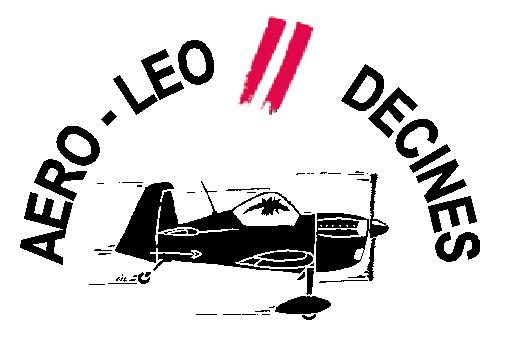 Gestion du Club: APPEL AUX VOLONTAIRES QUESTIONS DIVERSES
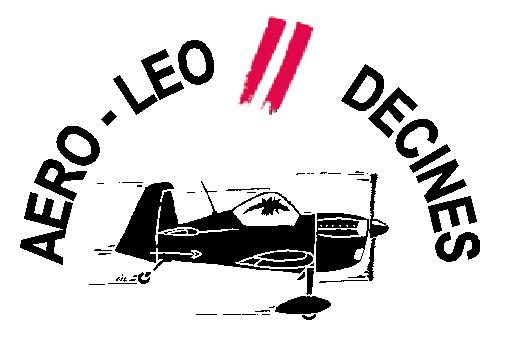 Merci pour votre patience, encore un peu d’attention pour suivre maintenant la présentation:Concevoir et régler un modèle réduitensuite place aux réjouissances et à vous tousBonnes fêtes de fin d’Année